IT All-Campus Workshop&State of ITS 20223
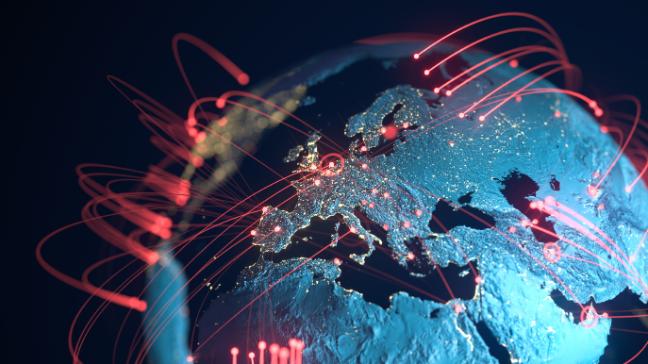 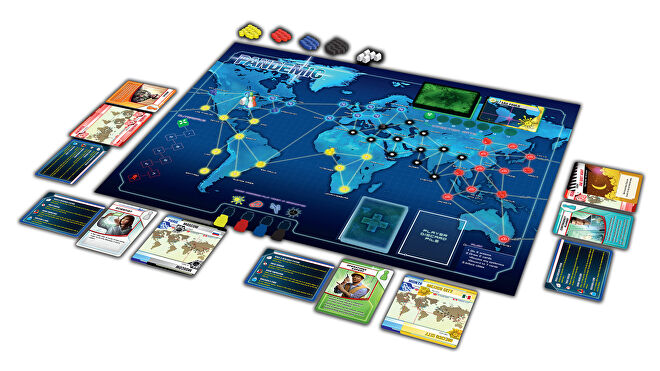 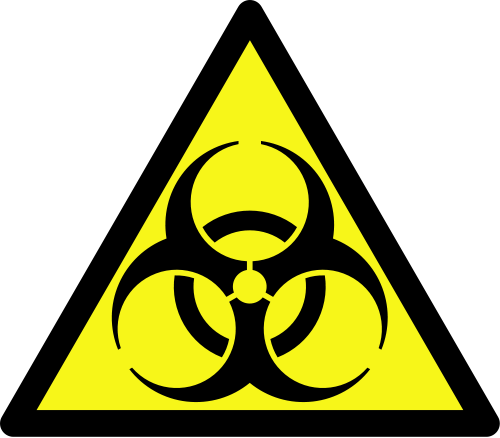 State of ITS 2023
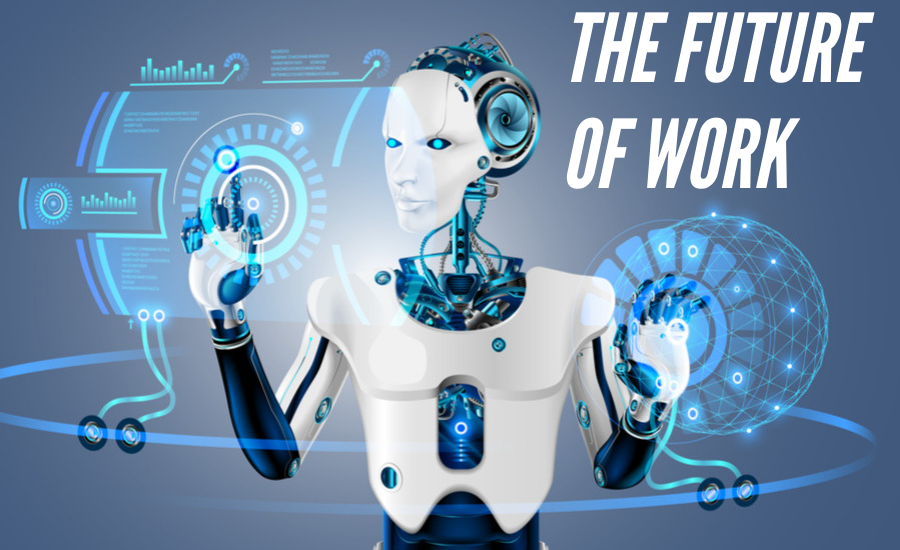 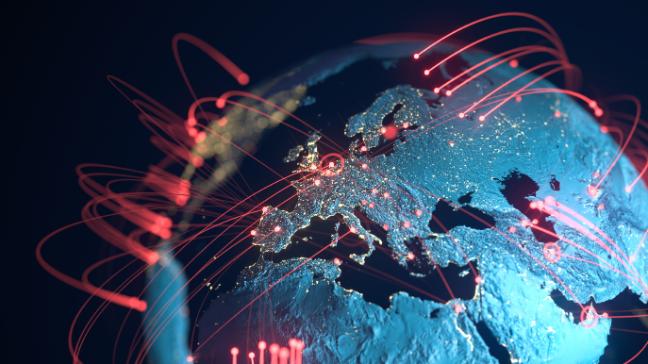 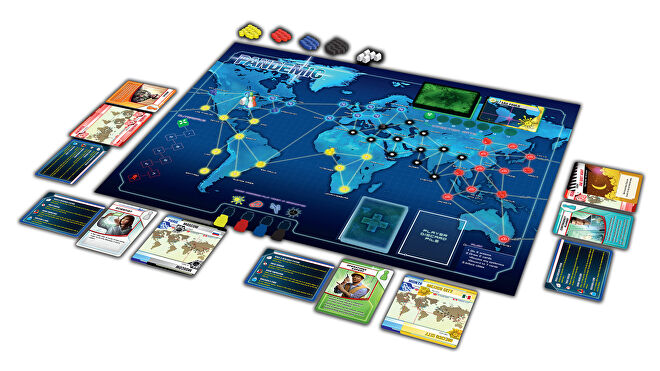 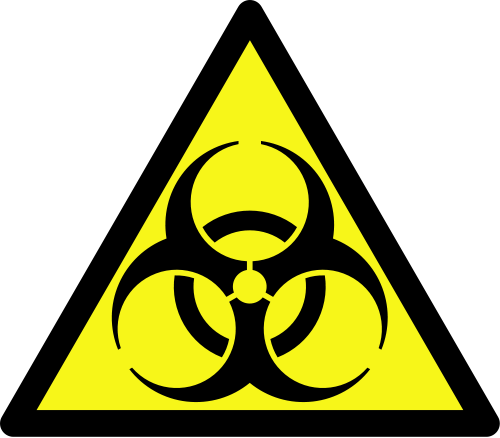 Sample of 2022 News BytesFTX ImplodesSouthwest Air IT Cracks, Blame the WeatherT-Mobile Data Breach (ok, this was 2023)ChatGPT “born”Elon Buys Twitter, Twitter ImplodesBig Tech Layoffs (also rolling into 2023)Does It Seem Like COVID-19 Infected Silicon Life Forms Too?
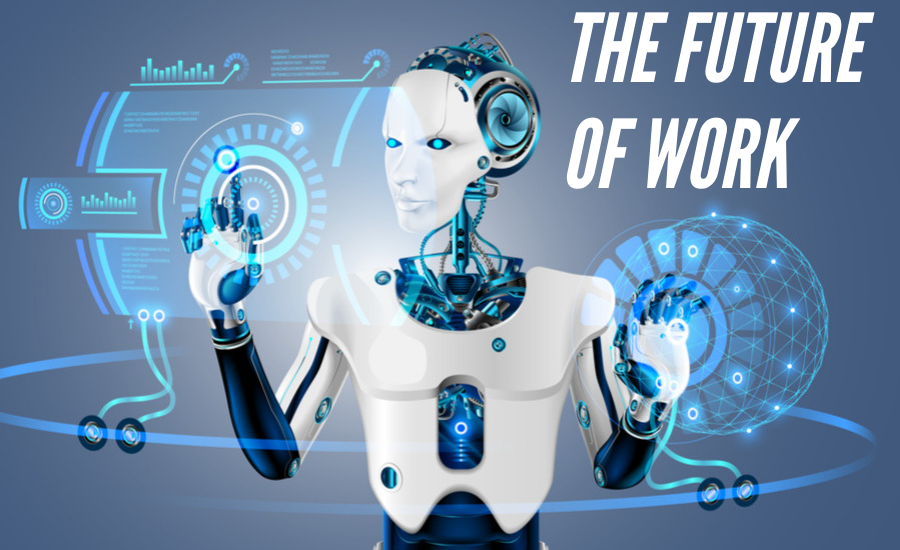 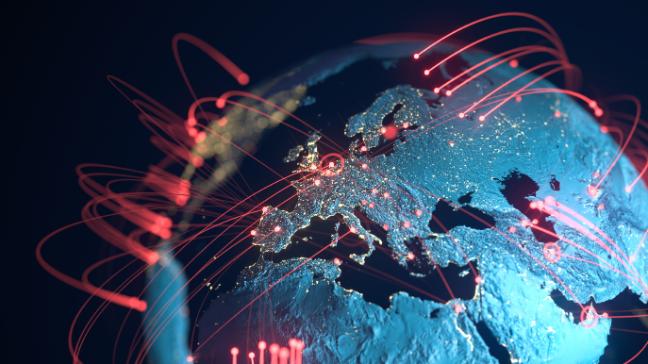 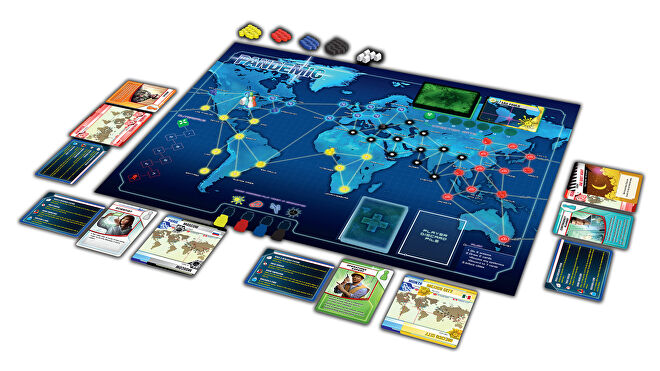 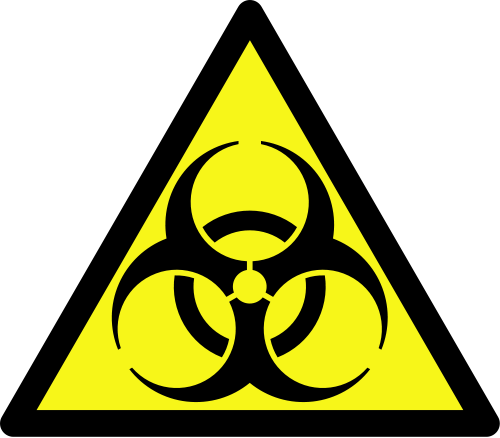 I am sorry, but my knowledge cutoff is 2021, so I am unable to provide information about information technology services in 2023. However, I can tell you that in 2021, information technology services were rapidly evolving and included a wide range of offerings such as cloud computing, artificial intelligence, internet of things, cybersecurity, and data analytics. These technologies were being used by businesses of all sizes to improve operations, drive innovation, and gain a competitive advantage in their respective industries.
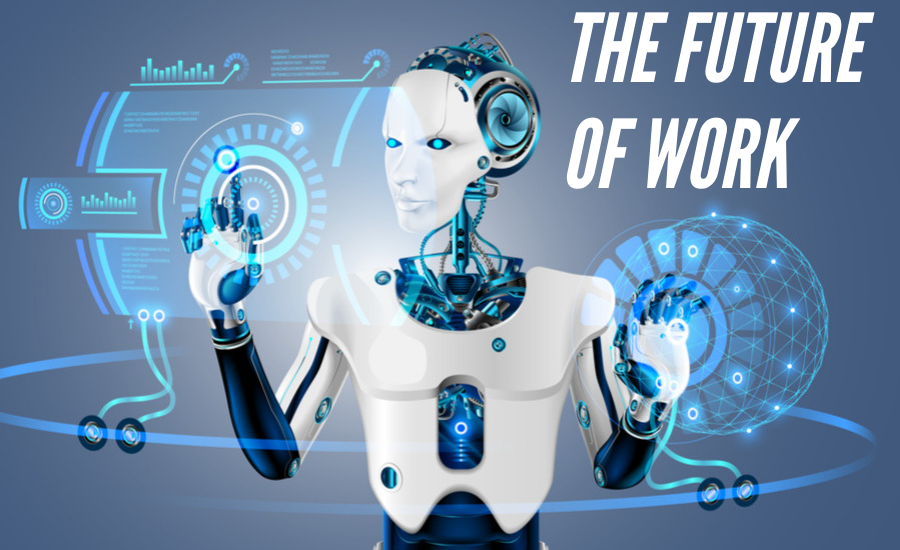 Sustained Service Delivery – Non-Stop Operations
Systemwide Collaboration
Leveraging Pandemic Funding Supports
Classroom and conference room enhancements
GEER Awards – HOPE Project + Next Steps to Your Future
Student Supports
Progress on student web application and admissions portal (life after EAB)
STAR continuous enhancements
Instructor Support App
Health Holds and Verification Integration
ADA VRA Case Closed!
NOT the time to relax compliance work
eSports
Successful International Events
#1 Collegiate Program
2021-2022 – Navigating Uncertain Waters
IT Sector Workforce Development
Internship / Apprenticeship Efforts – Sucessfully Launched Leap-Start
Systemwide IT Program Review
State Broadband Lead
New Inter-Island Submarine Cable Desktop Study
Federal grant programs - >>$400m
Community Workflow Tool – Kuali Build
Largest Kuali Build Customer Instance
RCUH Next Generation IT
Extramural Awards
IRNC – PIREN, 5-year renewal
EPSCoR – ChangeHI, new 5-year term
CC* – KOA compute + storage
Additional Stuff
AY 2022-23 – Increasing On-Campus Activity, With Continued Online and Hybrid Formats
Future of Work + IT Workforce Initiatives
IT Sector Partnership / CIO Council of Hawaii
Internships / Apprenticeships – Leap-Start Experience Excelerator
Telework, Space Allocation, Flexible Spaces
Pressure on Enterprise Applications
Back to Baseline
SaaS-iness
Pressure on Infrastructure & Performance
Terrabytes > Petabytes > Exabytes! … Zetta … Yotta
Performance in the Cloud
CyberSecurity … Talk About Pressure!
Increasing Global Threats
Increasing Compliance and Governance Requirements
More in Jodi’s Segment Later this Morning
2023 – New “Normal”
Looking Forward – ITS Organization
Welcome New Faces Throughout ITS
Growing Our Own Talent
Succession Planning – Critical
Common Threads – Changing Needs
Strategic Stuff
Workforce – UH as a Critical Partner
Research – EPSCoR, Data Science
Changing Faces of Student Success
Cross-Institution
External Integration
LMS Evaluation (www.uhonline.hawaii.edu/uh-lms-review/
Infrastructure Resources
Hawaii Broadband Investments
Agility, Change, Not “Normal” …
… Everything, Everywhere, All At Once
2023 – New “Normal”
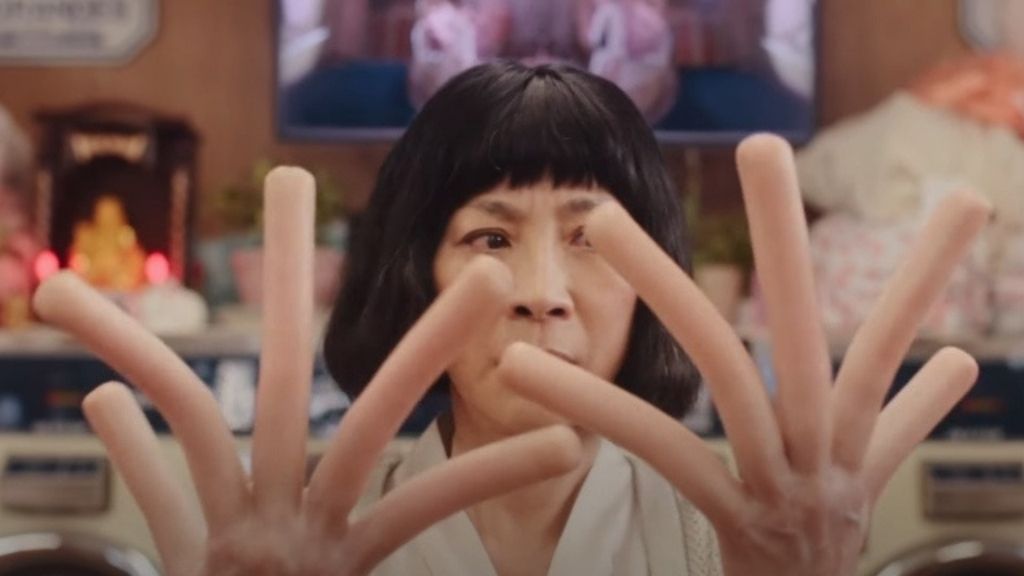 [Speaker Notes: New faces:
AT/OL: Gloria Niles, Chayne Dang, Sean Mosier, Kevin Nguyen (eSports)
ES:
TI:
CSOC:
Stacy Takeshita (12/21/2021)
Ariana Babichenko (1/27/2022)
Kelli Tamashiro (7/19/2022)
Kevin Nguyen (7/21/2022)
Lisa Imai (8/9/2022)
Nell Ushijima (12/19/2022)
CI: Shivani Tanaka, 
InfoSec: Jason Young, Cade Yamamoto
DG:
ADT: Gary++
Admin: Blanche Fountain, Trisha Shibuya
CIO: Alan Ito, Krystal Lopez, Kiman Wong, Susan Hirai]
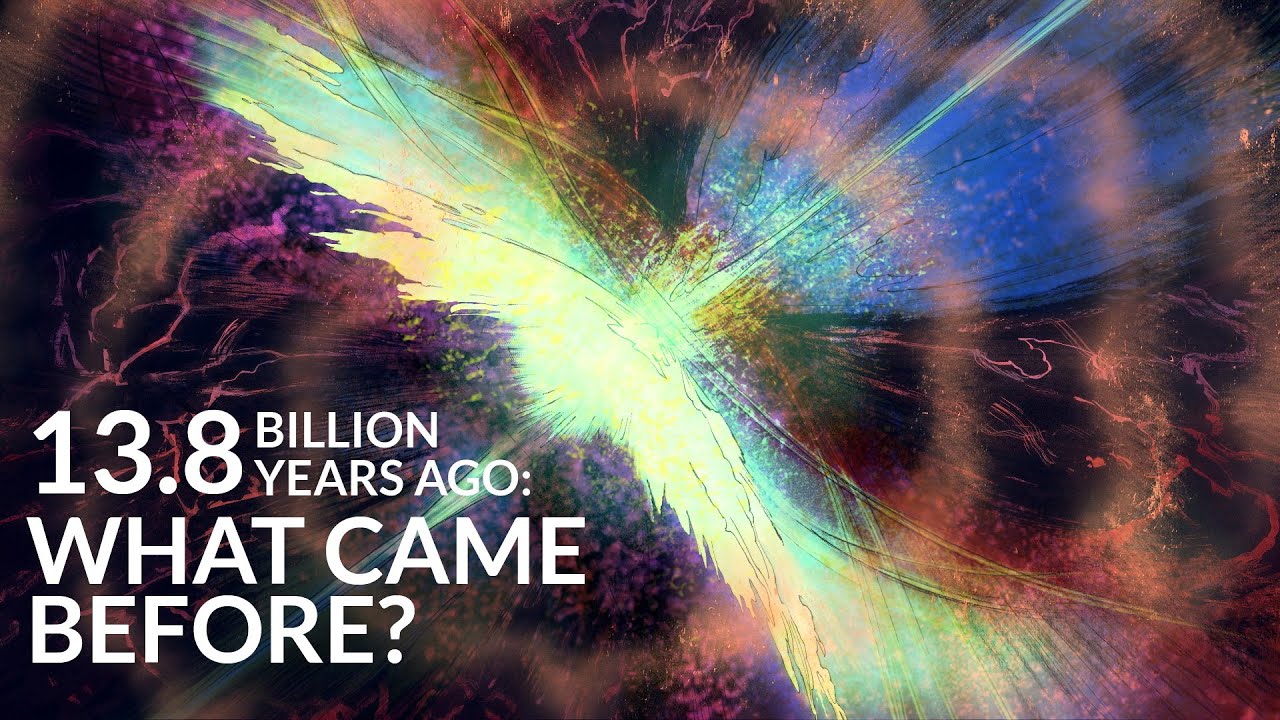 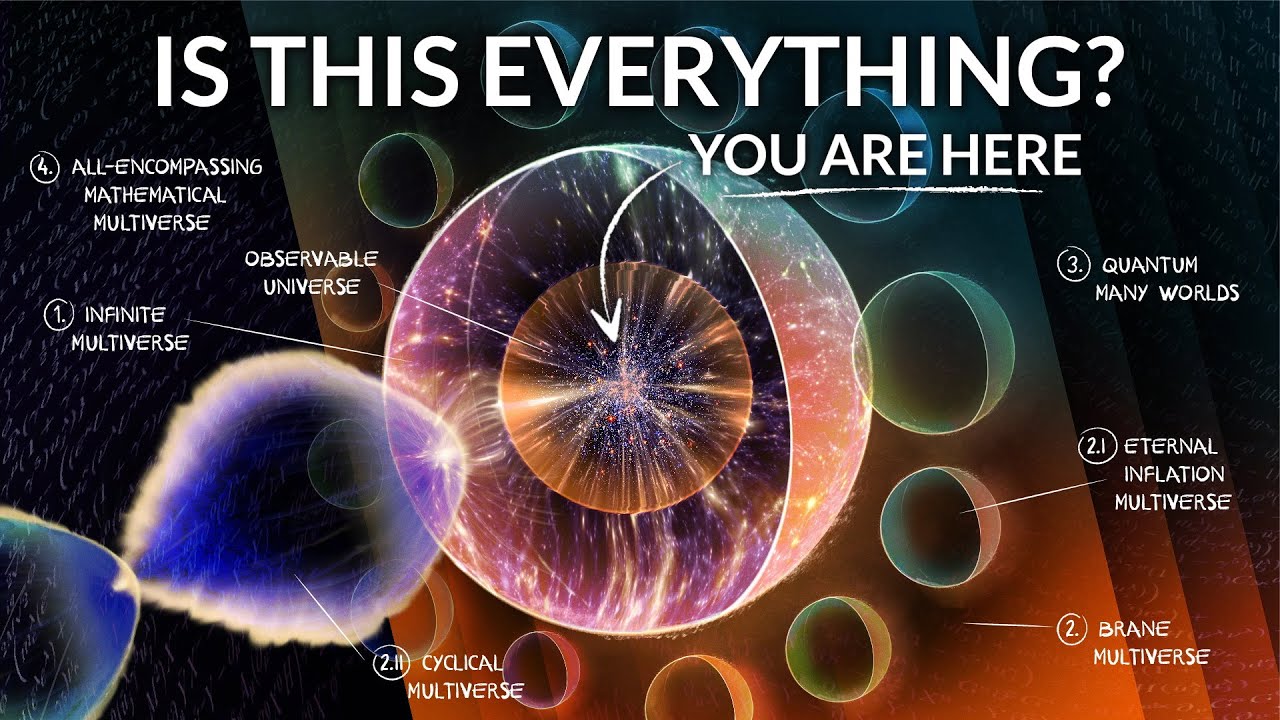 THANK YOU!
Keeping the Lights On
Pipes and Plumbing
Enterprise Systems
Eyes On the Prize(s)
Showing Up Every Day, Every Hour
THANK YOU!
AND …
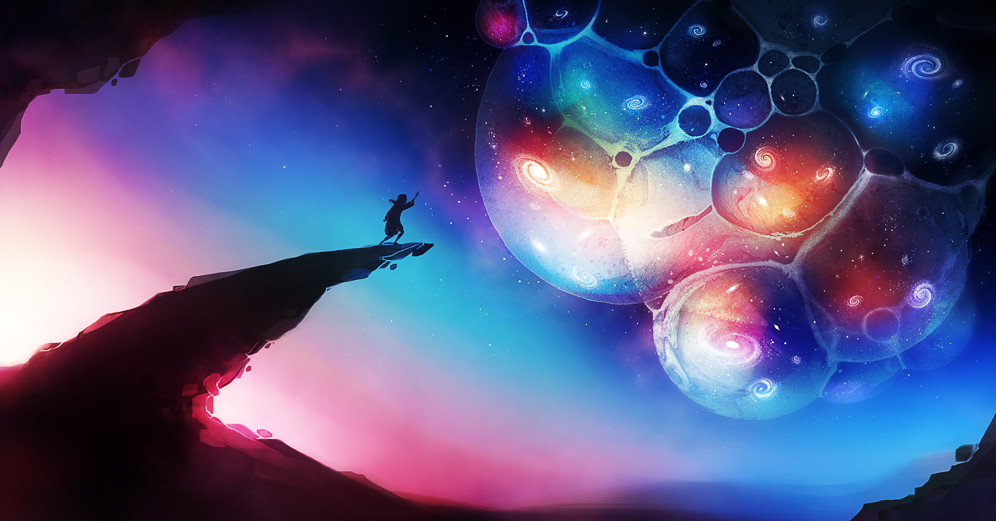 Questions?

Comments?

Suggestions?
Thank You!